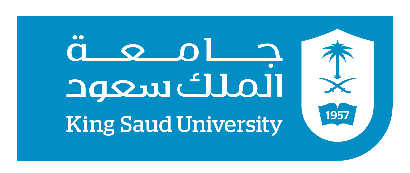 2411 مالمقدمة في الاستثمارالمحاضرة الثالثةأساسيات العائد والمخاطرة
جامعة الملك سعود – كلية الدراسات التطبيقية وخدمة المجتمع – 2411مال – مقدمة في الاستثمار– المحاضرة الثالثة
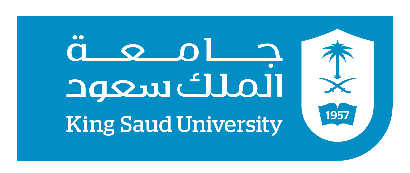 سيكون الطالب قادراً على :
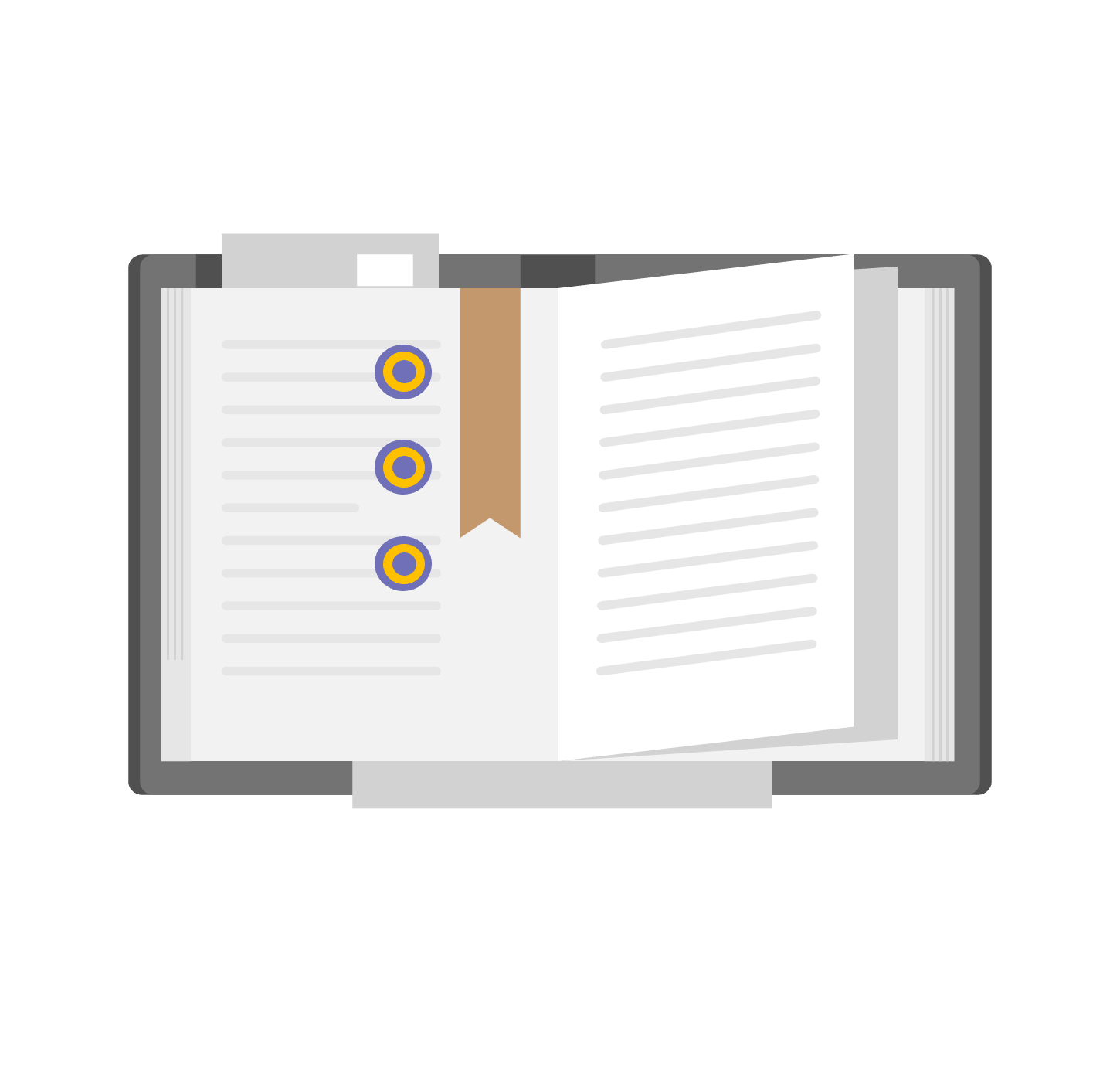 التعرف على مفهوم العائد وكيفية حسابه في حالة توفر بيانات تاريخية وفي حالة توقعات مستقبلية (التوزيعات الاحتمالية).
حساب متوسط العائد والعائد المتوقع.
تقدير الخطر لسهم أو سند واحد فقط وحسابه في حالات مختلفة.
المقصود بمعدل العائد على الاستثمار.
مكونات العائد .
جامعة الملك سعود – كلية الدراسات التطبيقية وخدمة المجتمع – 2411مال – مقدمة في الاستثمار– المحاضرة الثالثة
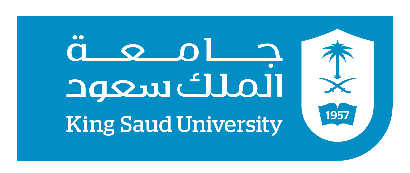 سياسات الاستثمار في الأوراق المالية
جامعة الملك سعود – كلية الدراسات التطبيقية وخدمة المجتمع – 2411مال – مقدمة في الاستثمار– المحاضرة الثالثة
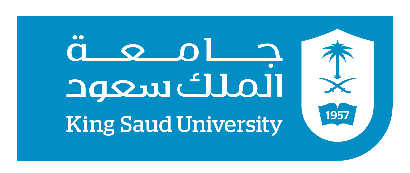 سياسات الاستثمار  في الأوراق المالية
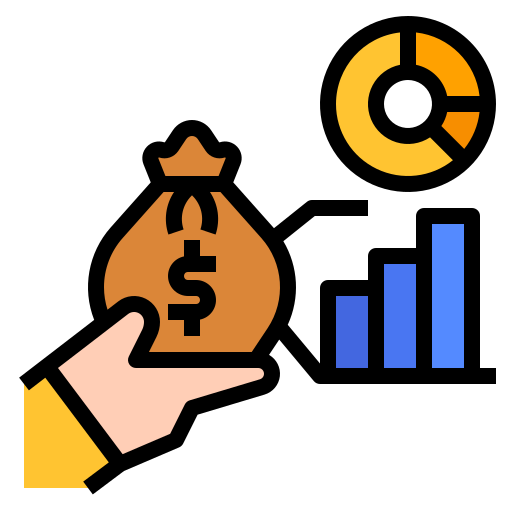 إذا توفرت لدينا بيانات تاريخية عن أصل معين (سهم مثلاً)، فإنه يمكن إيجاد العائد (متوسط العائد) والمخاطر بناء على تلك البيانات.
في حالات أخرى، وعندما لا تتوفر البيانات التاريخية، فإن المستثمر يستطيع تقدير توقعات مستقبلية أو الحصول عليها من جهات أخرى ومن خلالها يمكنه إيجاد العائد (العائد المتوقع) والمخاطر المتوقعة.
جامعة الملك سعود – كلية الدراسات التطبيقية وخدمة المجتمع – 2411مال – مقدمة في الاستثمار– المحاضرة الثالثة
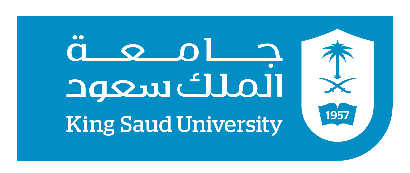 قياس العائد والمخاطرة باستخدام البيانات التاريخية
جامعة الملك سعود – كلية الدراسات التطبيقية وخدمة المجتمع – 2411مال – مقدمة في الاستثمار– المحاضرة الثالثة
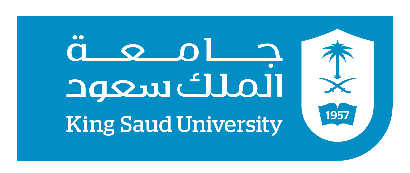 مقاييس الخطر
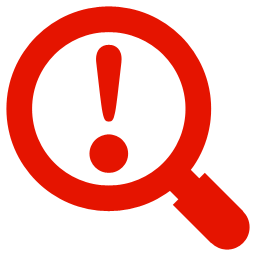 (في علم الإحصاء، تسمى المقاييس أعلاه «مقاييس التشتت»)
جامعة الملك سعود – كلية الدراسات التطبيقية وخدمة المجتمع – 2411مال – مقدمة في الاستثمار– المحاضرة الثالثة
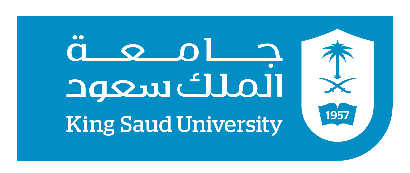 مقاييس الخطر
الانحراف المعياري
التباين
معامل الاختلاف
جامعة الملك سعود – كلية الدراسات التطبيقية وخدمة المجتمع – 2411مال – مقدمة في الاستثمار– المحاضرة الثالثة
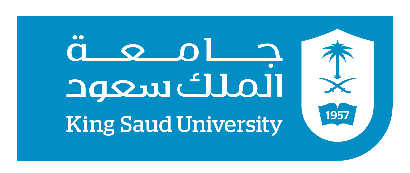 تطبيق
توضح البيانات أدناه العائد على الاستثمار في أسهم شركة (العالم) خلال السنوات من 2011 إلى 2014م، احسب متوسط العائد والتباين والانحراف المعياري ومعامل الاختلاف لعائدات السهم؟
عوائد سهم شركة (العالم) للفترة 2011-2014
جامعة الملك سعود – كلية الدراسات التطبيقية وخدمة المجتمع – 2411مال – مقدمة في الاستثمار– المحاضرة الثالثة
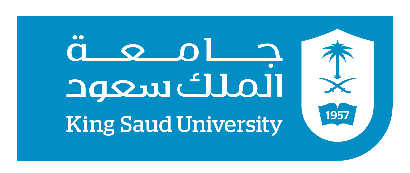 تطبيق
استخدام الجدول لحساب الخطر (التباين والانحراف المعياري)
جامعة الملك سعود – كلية الدراسات التطبيقية وخدمة المجتمع – 2411مال – مقدمة في الاستثمار– المحاضرة الثالثة
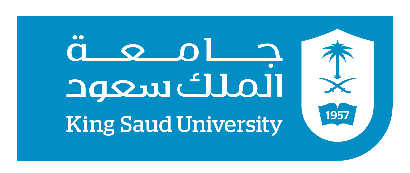 تطبيق
أولاً: حساب متوسط العائد
جامعة الملك سعود – كلية الدراسات التطبيقية وخدمة المجتمع – 2411مال – مقدمة في الاستثمار– المحاضرة الثالثة
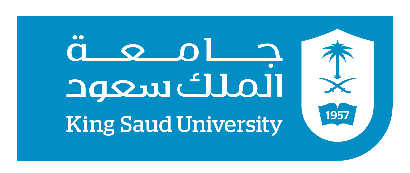 تطبيق
سنقوم بحساب كل من:
التباين (Variance)
الانحراف المعياري (Standard Deviation)
معامل الاختلاف (Coef. Of Variation)
ثانياً: حساب خطر الاستثمار في أسهم شركة (العالم)
جامعة الملك سعود – كلية الدراسات التطبيقية وخدمة المجتمع – 2411مال – مقدمة في الاستثمار– المحاضرة الثالثة
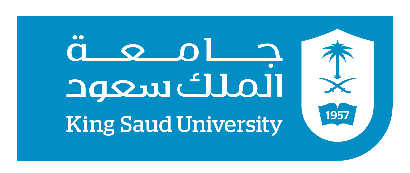 تطبيق
أولا: التباين
ثانياً: حساب خطر الاستثمار في أسهم شركة (العالم)
جامعة الملك سعود – كلية الدراسات التطبيقية وخدمة المجتمع – 2411مال – مقدمة في الاستثمار– المحاضرة الثالثة
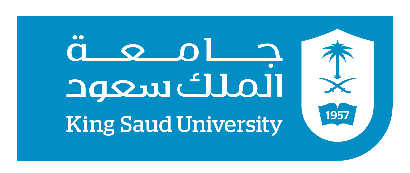 تطبيق
ثانيا: الانحراف المعياري
ثانياً: حساب خطر الاستثمار في أسهم شركة (العالم)
جامعة الملك سعود – كلية الدراسات التطبيقية وخدمة المجتمع – 2411مال – مقدمة في الاستثمار– المحاضرة الثالثة
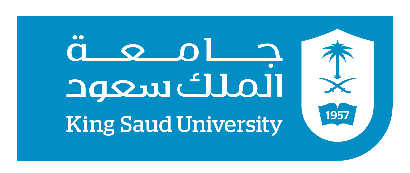 تطبيق
ثالثا: معامل الاختلاف
ثانياً: حساب خطر الاستثمار في أسهم شركة (العالم)
جامعة الملك سعود – كلية الدراسات التطبيقية وخدمة المجتمع – 2411مال – مقدمة في الاستثمار– المحاضرة الثالثة
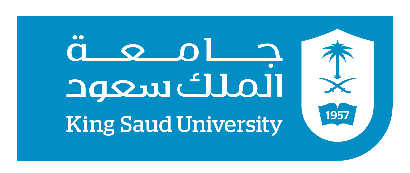 الحالة الثانية :
عدم توفر بيانات تاريخية: قياس العائد والمخاطرة انطلاقا من توقعات مستقبلية
كما سبق ذكره في التمهيد، فإنه قد لا يتوفر لدى المحلل المالي (أو المستثمر) بيانات تاريخية عن الأصل (أو المشروع) (مثلا لحداثة الأصل كسهم تم إصداره حديثا).
في هذه الحالة يضع المستثمر تقديرا للعوائد وفق احتمالات معينة حسب الأوضاع الاقتصادية المستقبلية المتوقعة.
جامعة الملك سعود – كلية الدراسات التطبيقية وخدمة المجتمع – 2411مال – مقدمة في الاستثمار– المحاضرة الثالثة
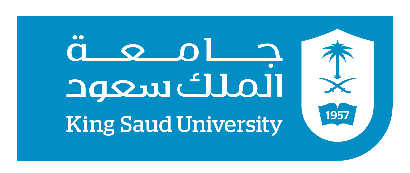 العائد المتوقعestimated return
جامعة الملك سعود – كلية الدراسات التطبيقية وخدمة المجتمع – 2411مال – مقدمة في الاستثمار– المحاضرة الثالثة
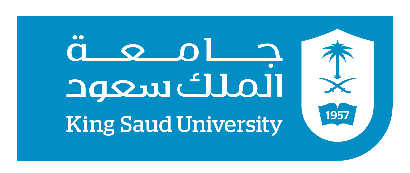 كما في حالة البيانات التاريخية، فإن مقاييس الخطر تتمثل في:
التباين
الانحراف المعياري
معامل الاختلاف.
         غير أن طريقة الحساب تختلف بين الحالتين (كما سيأتي شرحه)
المخاطرة
جامعة الملك سعود – كلية الدراسات التطبيقية وخدمة المجتمع – 2411مال – مقدمة في الاستثمار– المحاضرة الثالثة
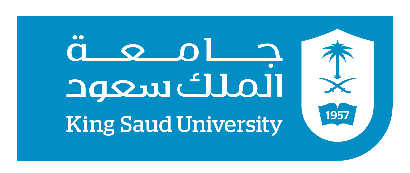 التباين
جامعة الملك سعود – كلية الدراسات التطبيقية وخدمة المجتمع – 2411مال – مقدمة في الاستثمار– المحاضرة الثالثة
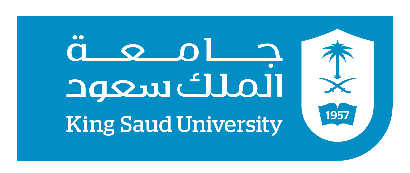 طريقة أخرى لفهم التباين
تباين عوائد الأصل (أو خطر الاستثمار في الأصل):
هو مجموع مربعات انحرافات عوائد الأصل عن العائد المتوقع مرجحة باحتمالات حدوثها.
معامل الاختلاف
الانحراف المعياري
جامعة الملك سعود – كلية الدراسات التطبيقية وخدمة المجتمع – 2411مال – مقدمة في الاستثمار– المحاضرة الثالثة
مثال تطبيقي
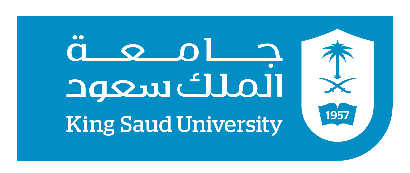 يبين الجدول الموالي العائد المتوقع من سهم شركة (سابك) في ظل مجموعة من الأوضاع الاقتصادية المحتملة مع درجات احتمال حدوث كل حالة. والمطلوب هو:
حساب العائد المتوقع من الاستثمار في سهم شركة سابك.
حساب درجة الخطر من الاستثمار في سهم الشركة (التباين، الانحراف المعياري، معامل الاختلاف).
جدول يوضح الأوضاع الاقتصادية المتوقعة واحتمالات حدوثها ومعدل العائد المتوقع من السهم في كل حالة
جامعة الملك سعود – كلية الدراسات التطبيقية وخدمة المجتمع – 2411مال – مقدمة في الاستثمار– المحاضرة الثالثة
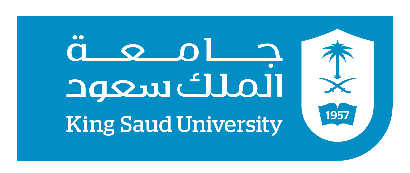 مثال تطبيقي
حساب العائد المتوقع ومخاطر السهم (طريقة الجدول):
جامعة الملك سعود – كلية الدراسات التطبيقية وخدمة المجتمع – 2411مال – مقدمة في الاستثمار– المحاضرة الثالثة
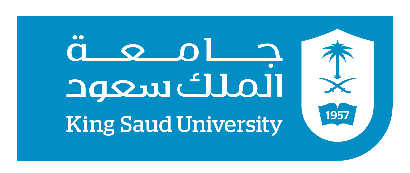 إيجاد العائد المتوقع (حسابيا)
جامعة الملك سعود – كلية الدراسات التطبيقية وخدمة المجتمع – 2411مال – مقدمة في الاستثمار– المحاضرة الثالثة
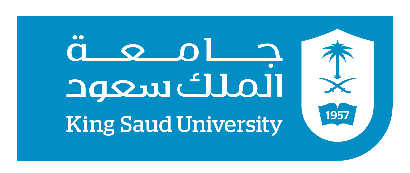 حساب التباين
جامعة الملك سعود – كلية الدراسات التطبيقية وخدمة المجتمع – 2411مال – مقدمة في الاستثمار– المحاضرة الثالثة
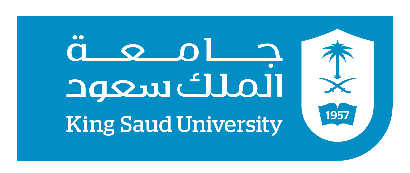 حساب
 الانحراف المعياري
جامعة الملك سعود – كلية الدراسات التطبيقية وخدمة المجتمع – 2411مال – مقدمة في الاستثمار– المحاضرة الثالثة
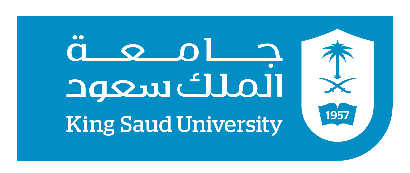 حساب
 معامل الاختلاف
جامعة الملك سعود – كلية الدراسات التطبيقية وخدمة المجتمع – 2411مال – مقدمة في الاستثمار– المحاضرة الثالثة
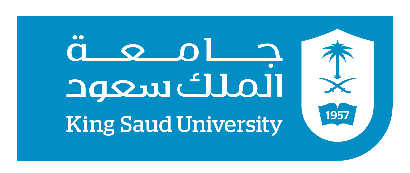 ملاحظة ختامية نهائية
إذا كان لدينا مشروعان استثماريان، ونرغب في المفاضلة بينهما، فإننا نواجه الحالات التالية:
إذا تساوى المشروعان في العائد، فإنه يتم تفضيل المشروع ذو الخطر الأدنى (تباين وانحراف معياري أقل).
إذا تساوى المشروعان في درجة الخطر، يتم تفضيل المشروع ذو العائد الأعلى.
إذا كان أحد المشروعين أكبر في عائده وفي درجة خطره، فإنه يتم التفضيل بينهما على أساس معامل الاختلاف (COVAR)، بحيث نفضل المشروع ذو معامل الاختلاف الأقل.
جامعة الملك سعود – كلية الدراسات التطبيقية وخدمة المجتمع – 2411مال – مقدمة في الاستثمار– المحاضرة الثالثة
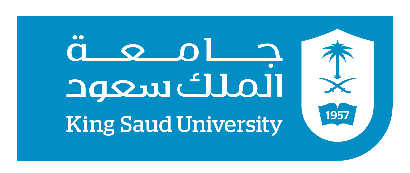 انتهت المحاضرة الثالثة
جامعة الملك سعود – كلية الدراسات التطبيقية وخدمة المجتمع – 2411مال – مقدمة في الاستثمار– المحاضرة الثالثة